Mikropożyczka –  na rozpoczęcie działalności gospodarczej Starostwo Powiatowe  Powiatowy Urząd Pracyw Kielcach  28.09.2021 r.
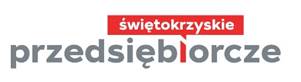 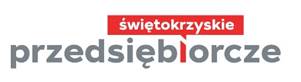 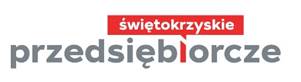 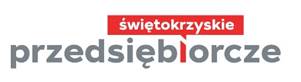 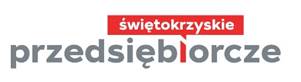 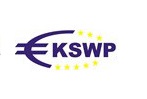 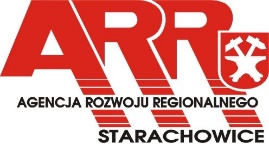 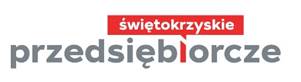 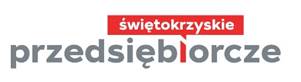 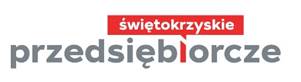 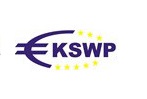 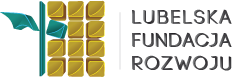 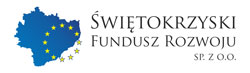 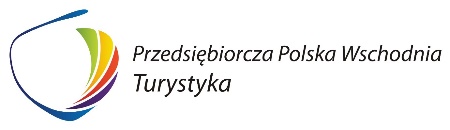 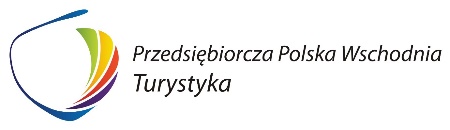 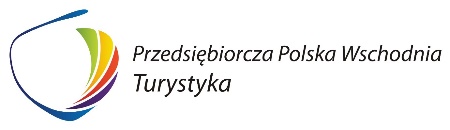 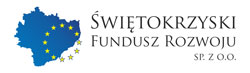 Dlaczego warto?
Czym są pożyczki unijne?
Pożyczki unijne są alternatywą dla dotacji
Pożyczki unijne zasilają  biznes,ale także finansują inwestycje związanez rewitalizacją, termomodernizacjąi zastosowaniem odnawialnych źródeł energii w przedsiębiorstwach, wielorodzinnych budynkach mieszkalnych i sektorze publicznym
Dostępność na rynku przez różne Instytucje Finansujące
Niskie oprocentowanie, brak dodatkowych opłat
Uzupełnienie oferty proponowanej przezbanki komercyjne
Formalności sprowadzone do niezbędnego minimum.
Dziękuję za uwagę                 Andrzej Hlawacik               Specjalista                  Departament Instrumentów Finansowych                tel. 572 775 102                e-mail: Andrzej.Hlawacik@bgk.plBank Gospodarstwa Krajowegoul. Silniczna 5, 25-515 Kielcetel. +48 22 475 13 00.